预检布车间
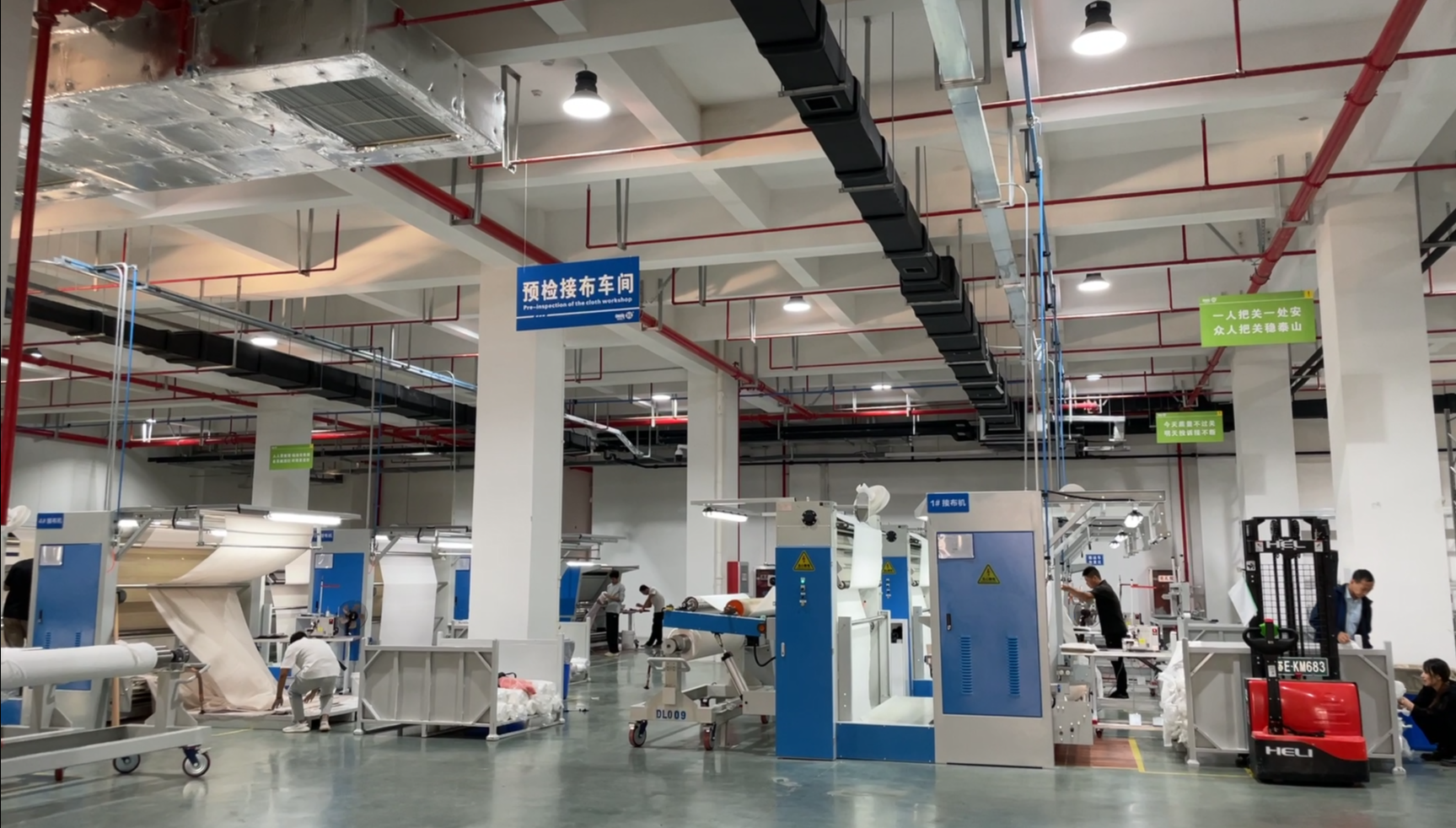 压光车间
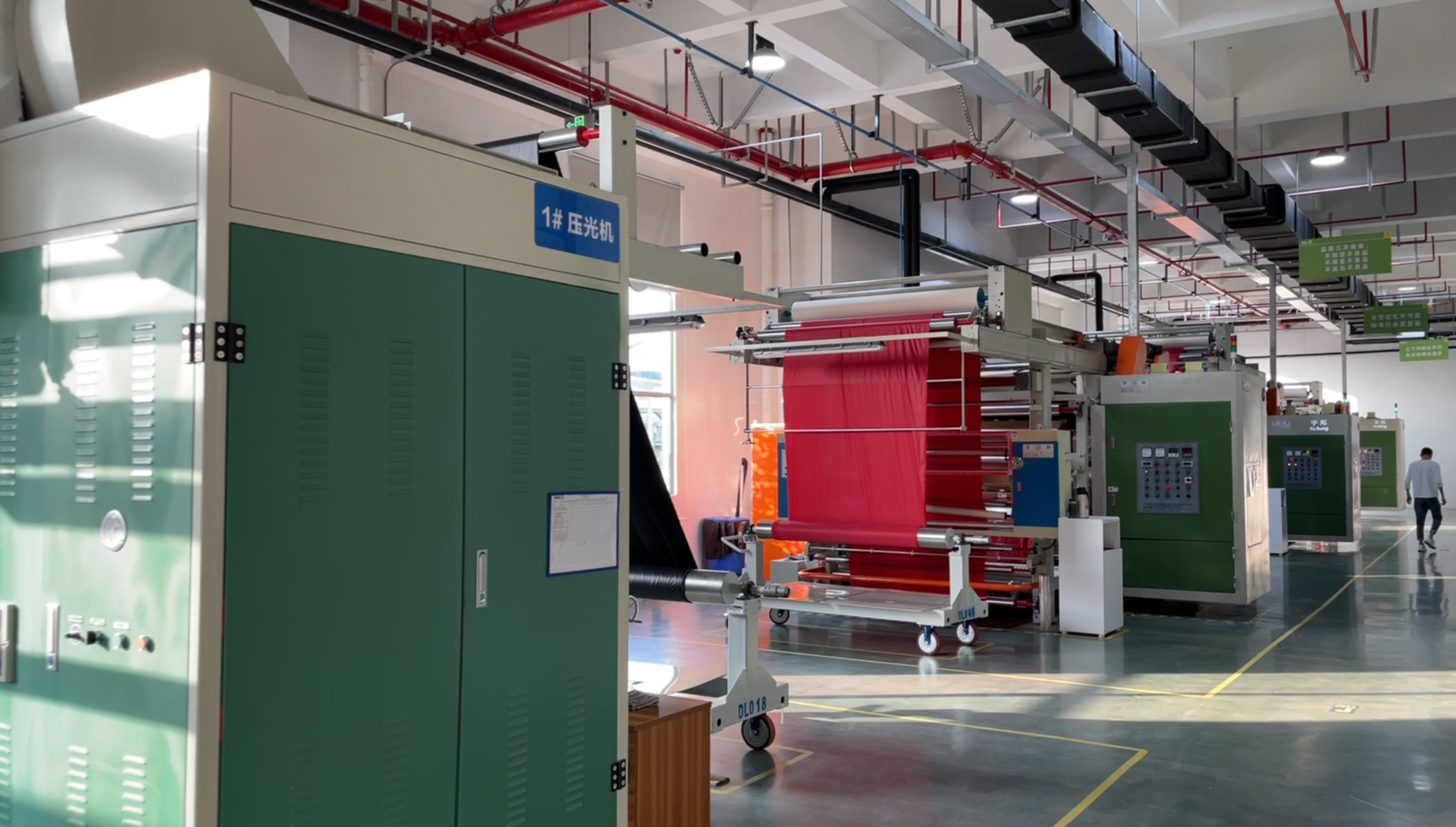 复合车间
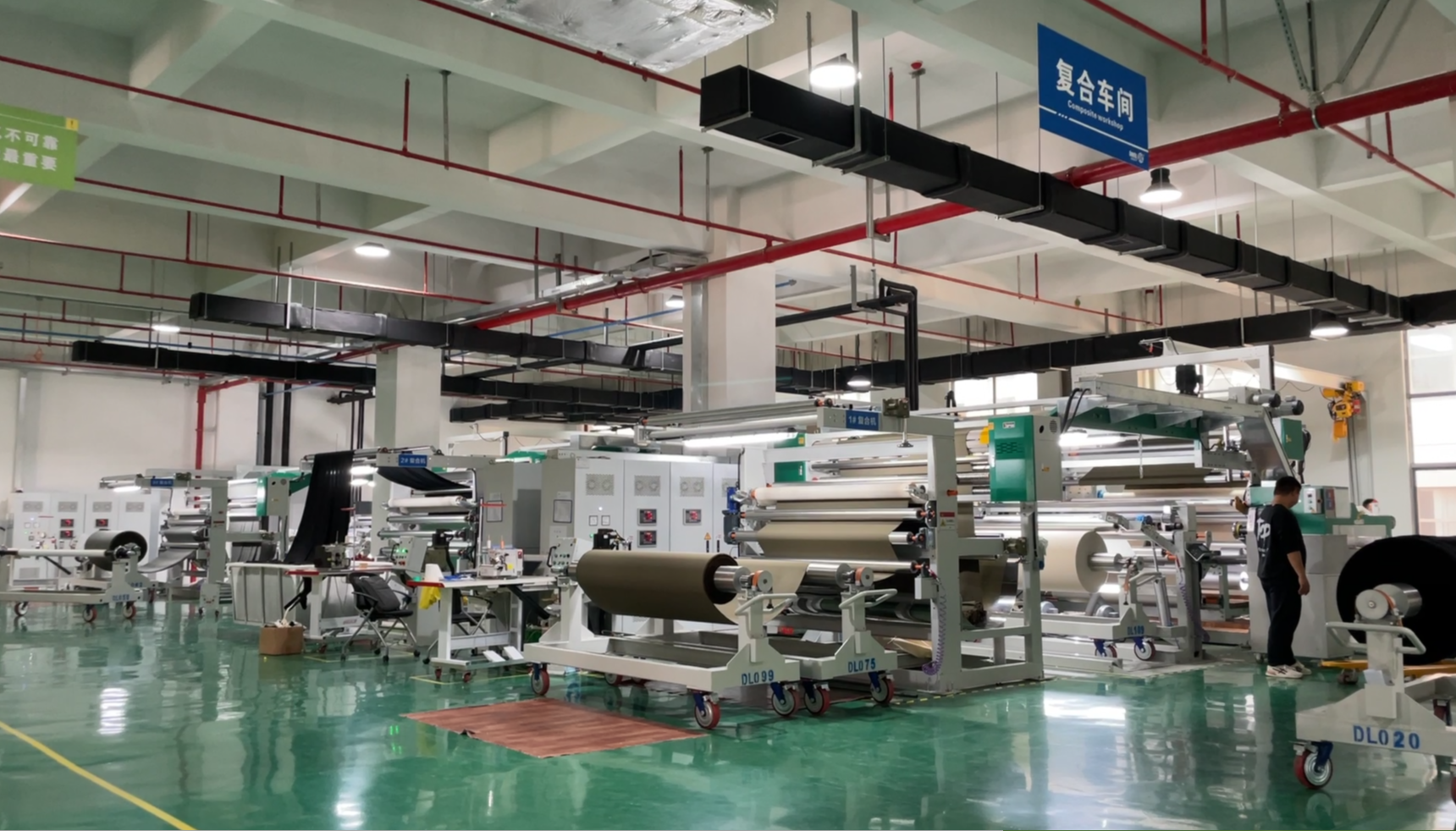 成品检验车间
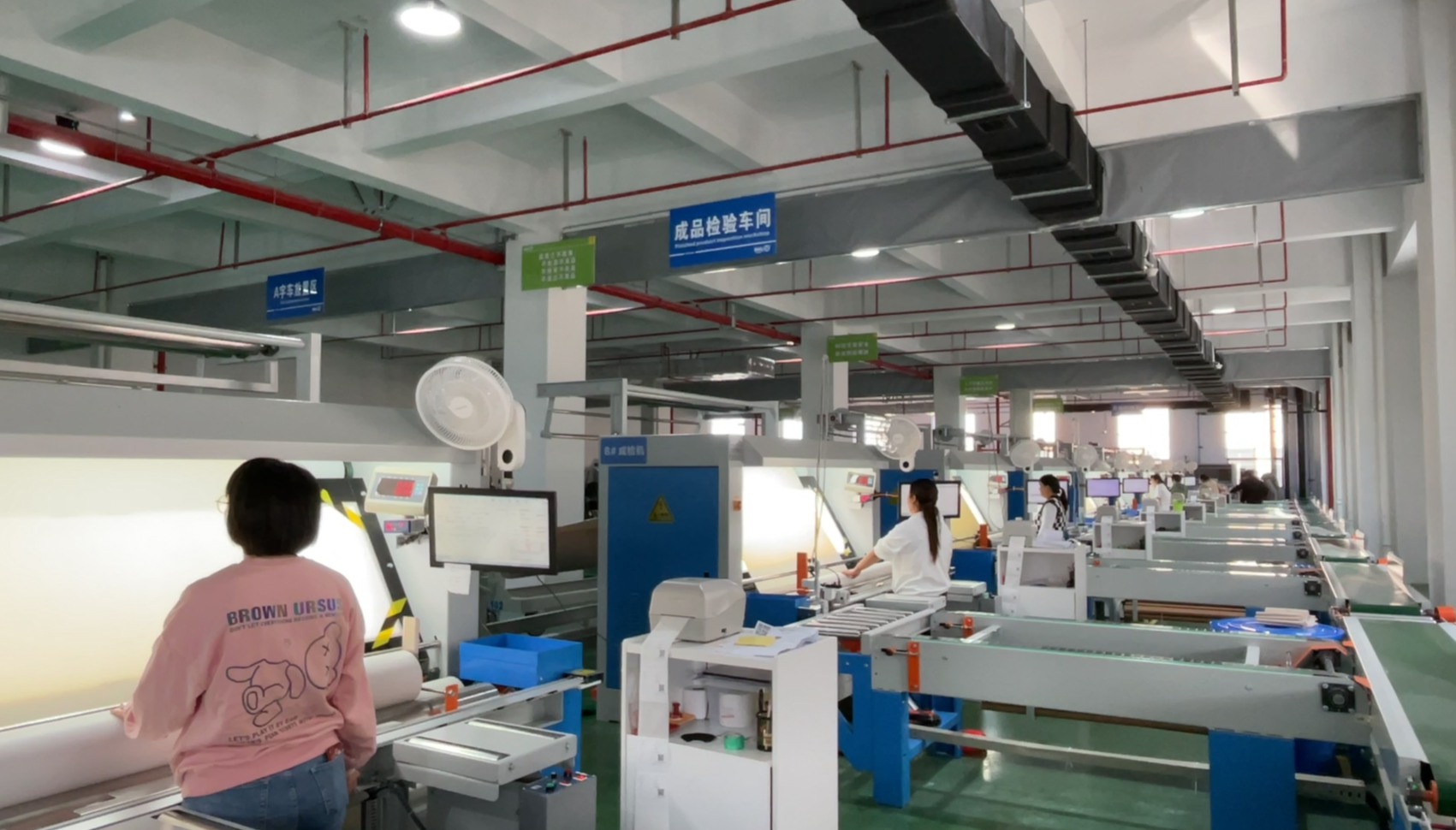